How Head Start and Refugee Resettlement Agencies Can Work Together to Serve the Refugee Community
[Speaker Notes: This is a presentation to be used by Head Start staff to promote Head Start services and benefits to refugee resettlement agencies. The presentation also showcases a new toolkit with materials that resettlement agencies can use to promote Head Start to children and families with refugee status.]
Introducing Head Start and Early Head Start
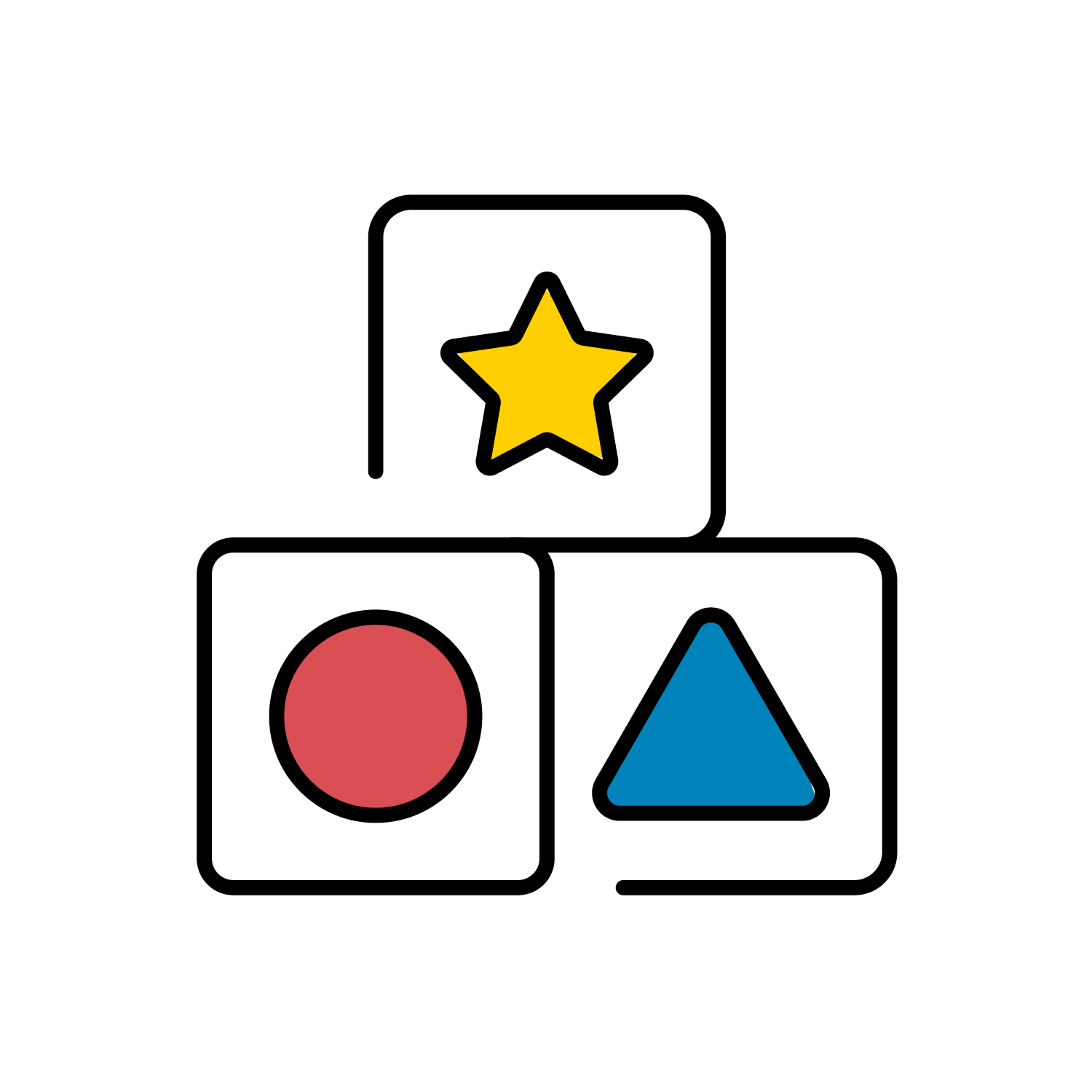 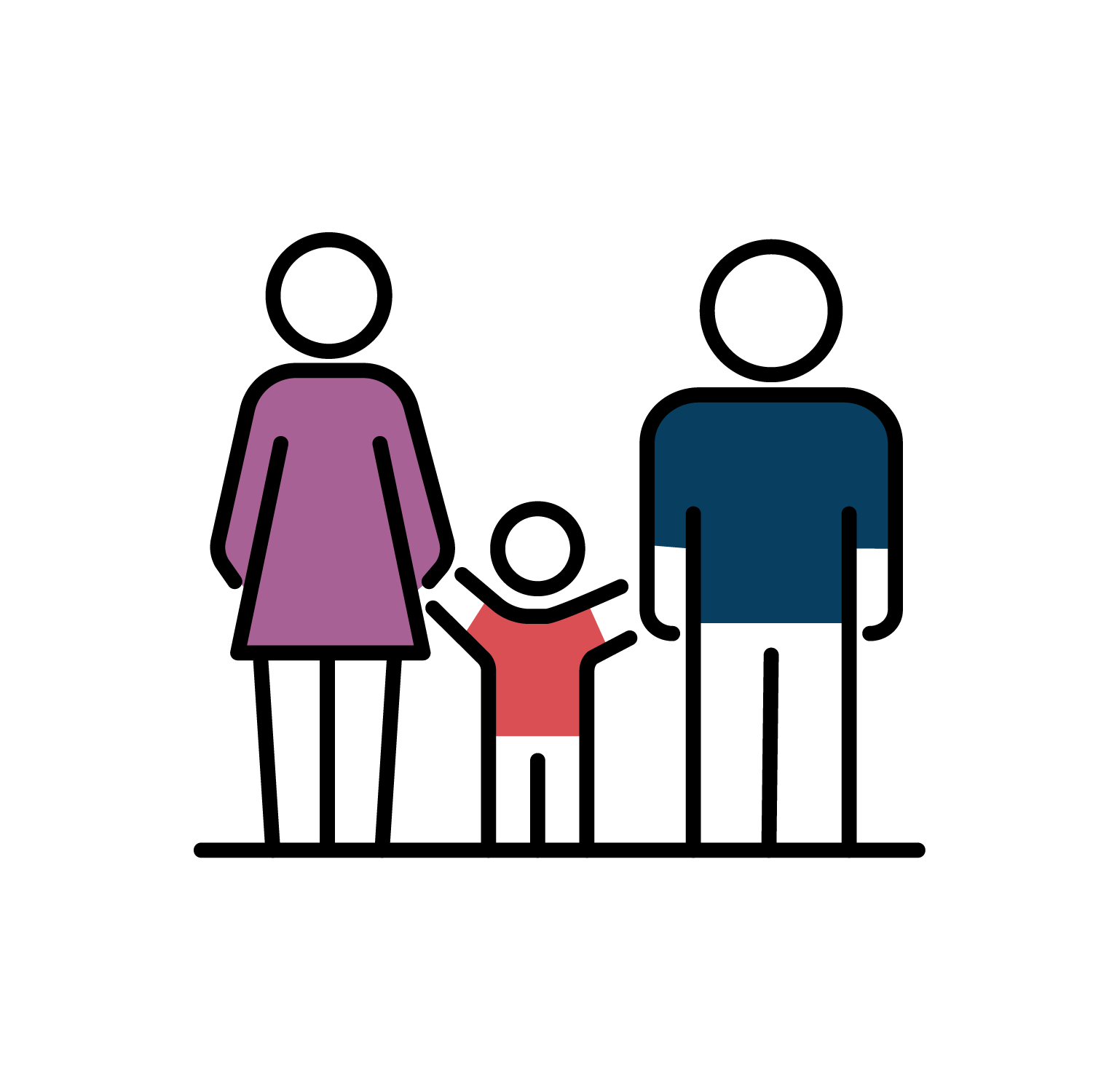 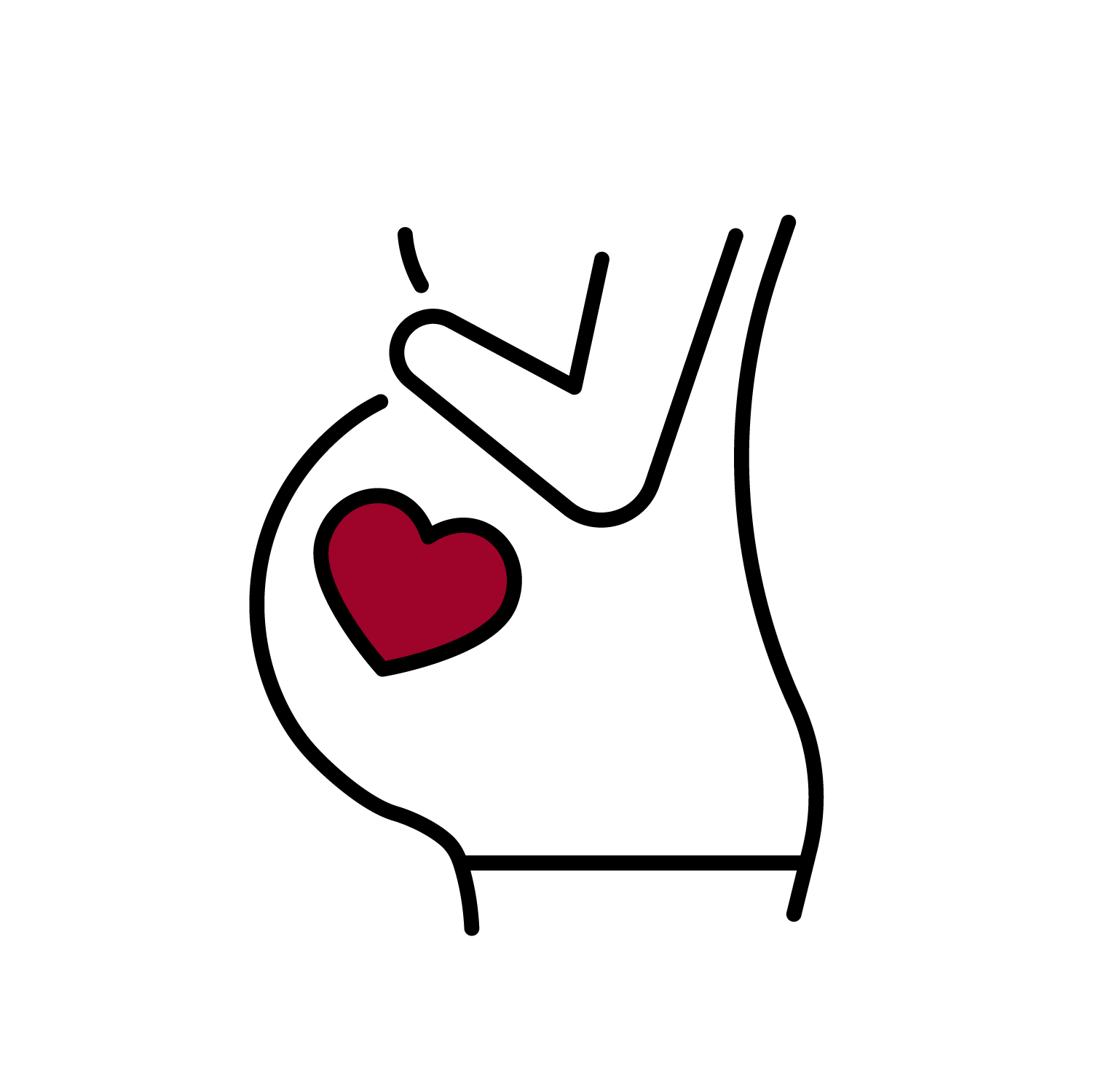 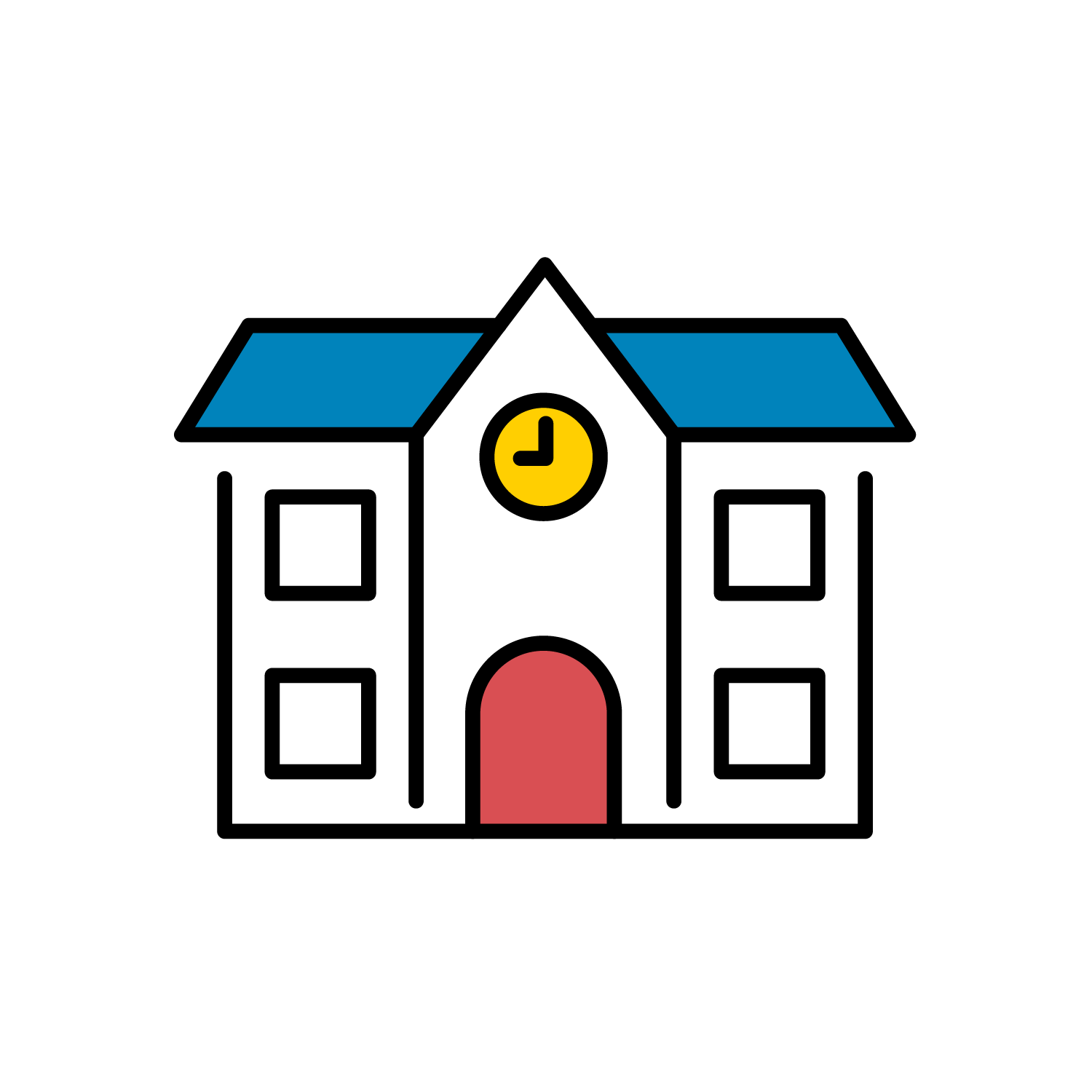 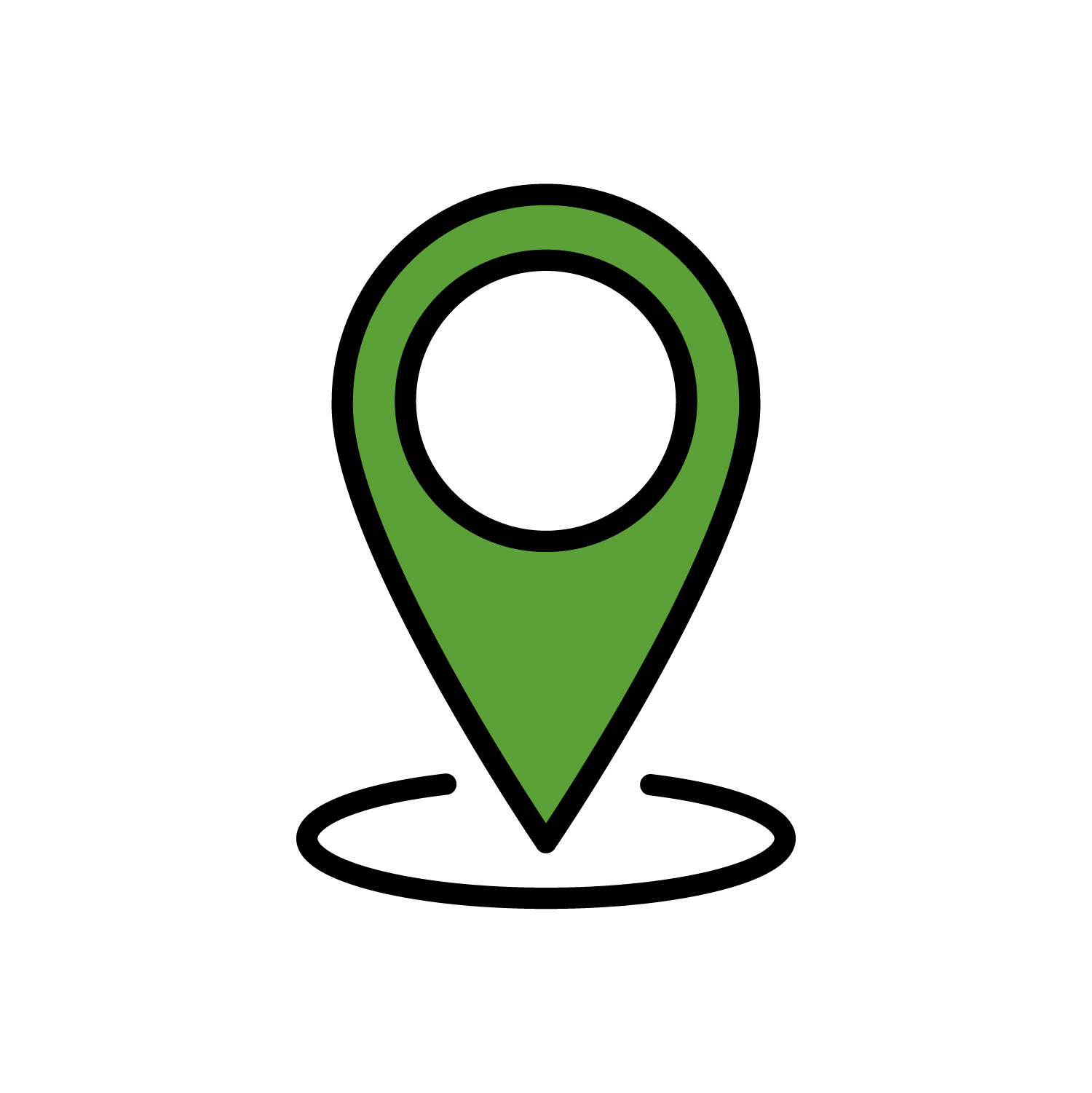 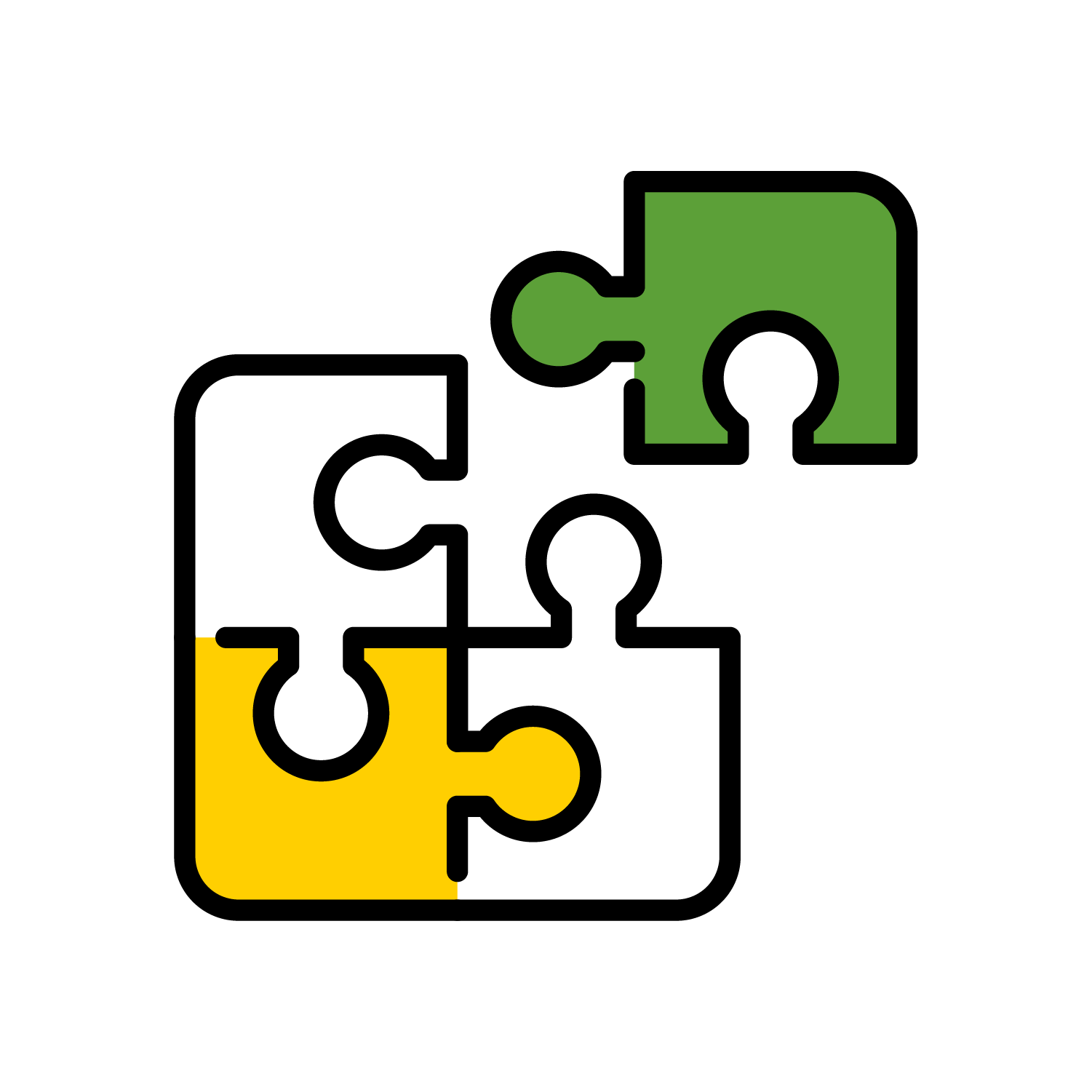 Head Start is a fantastic fit for families and children with refugee status
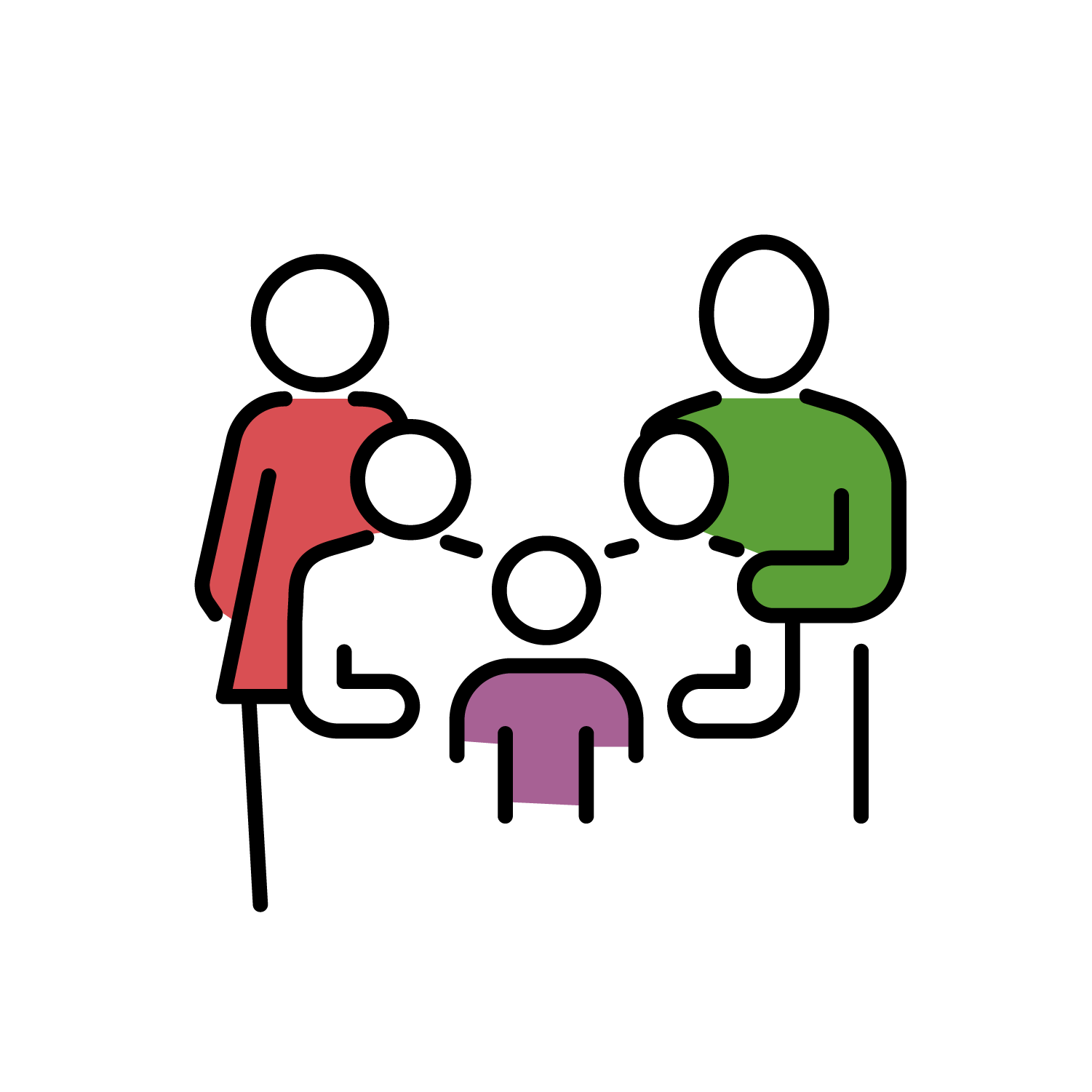 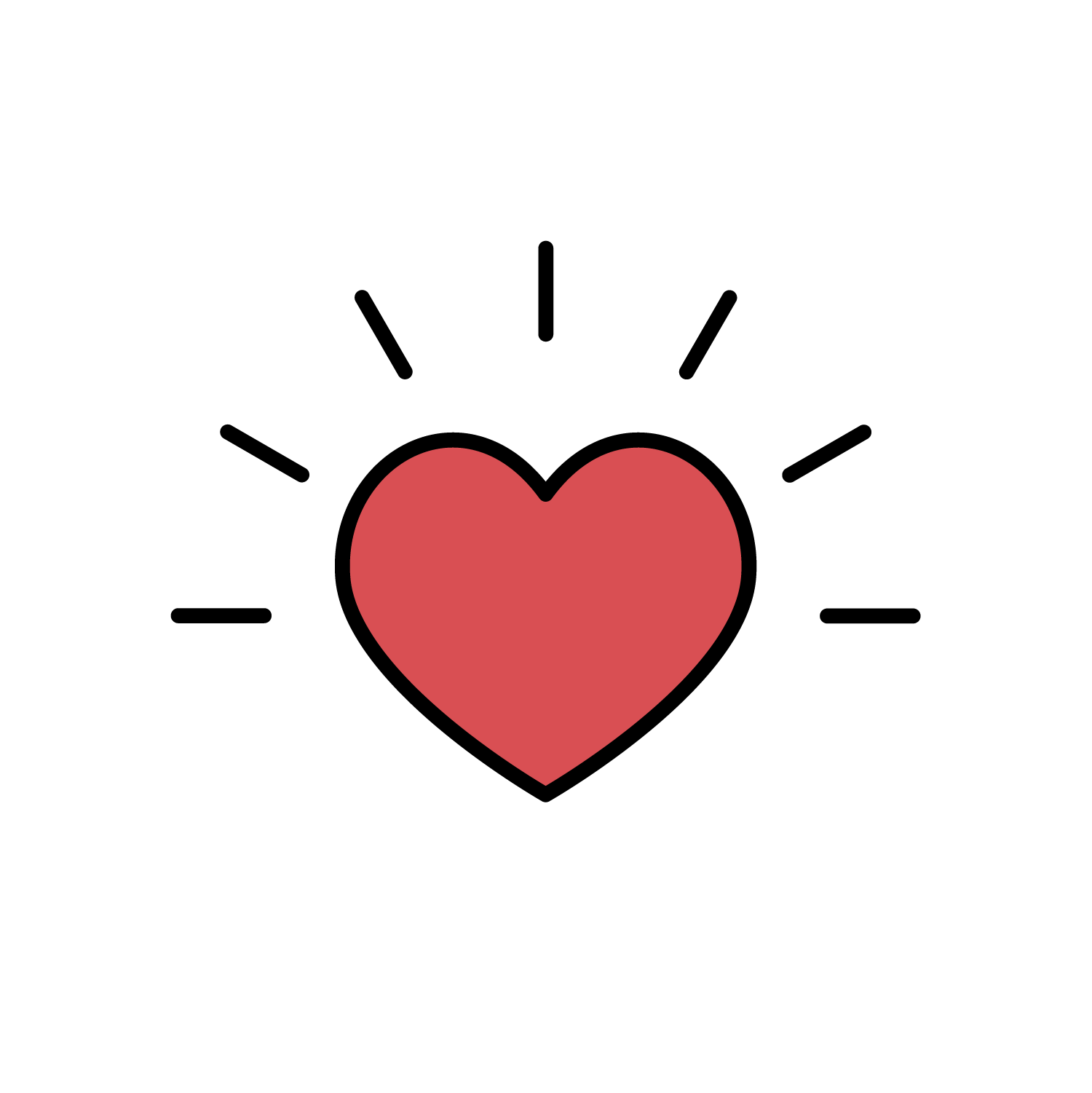 Head Start’s work epitomizes the hope and promise of a better life in the United States that many people with refugee status risk their lives to obtain.
Head Start is an ideal partner to support families with refugee status as they integrate into new communities in the United States.
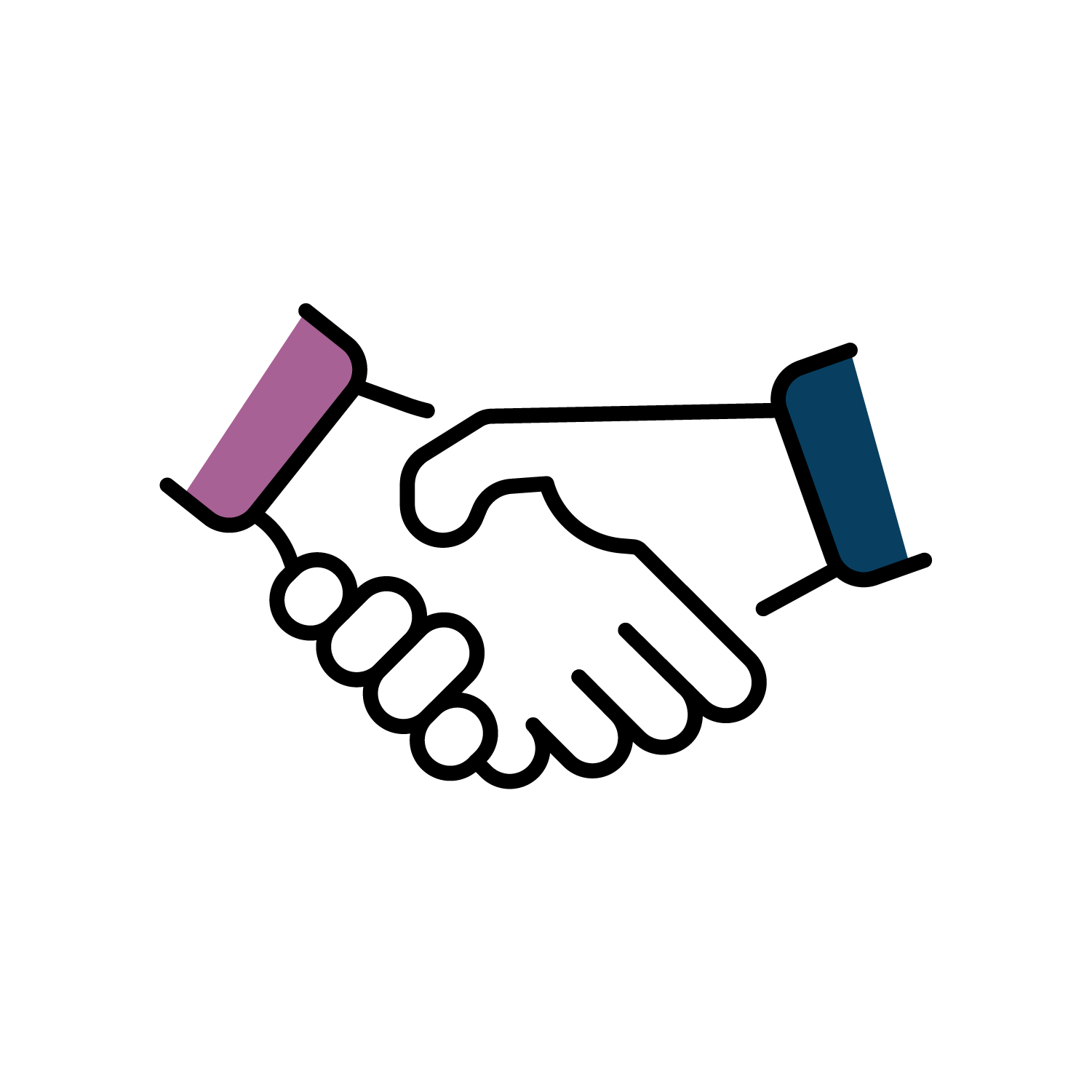 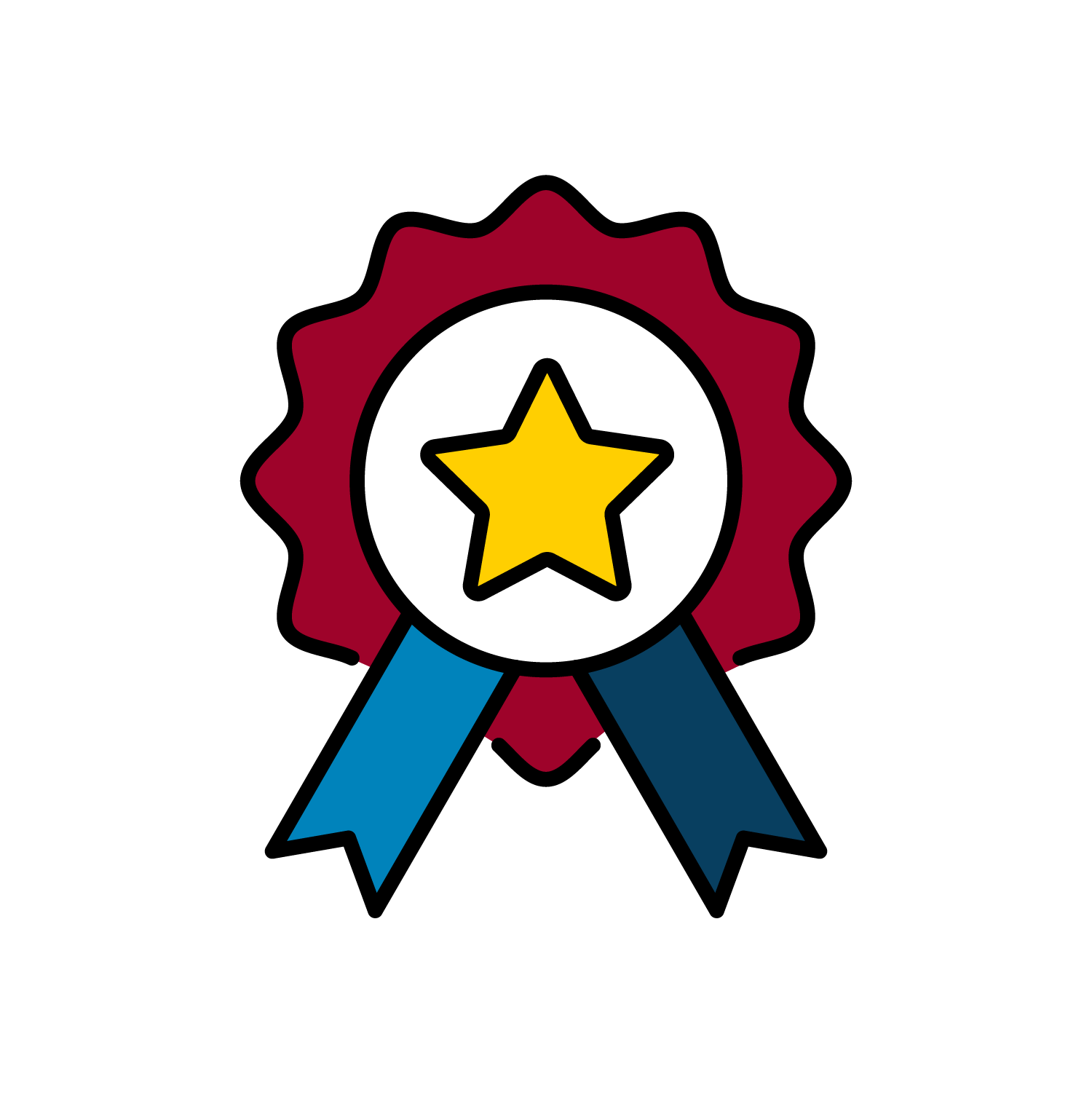 Head Start’s strengths-based approach focuses on one’s abilities rather than one’s shortcomings.
Head Start has long recognized that equity and inclusion are critical to effective community engagement.
Services for children and families
Community partnerships
Family 
well-being
Health
Children receive:
Free health and development screenings
Oral and mental health support
Nutritious meals
Parents receive support for achieving goals related to:
Housing stability
Continued education
Employment
Financial security
Community partnerships help meet family needs related to:
Immigration and legal
Housing
Job searches and training
And more
Programs connect families with medical, dental, and mental health services and ensure that children receive the services they need.
Programs support and strengthen parent–child relationships and engage families in children’s learning and development.
Head Start programs establish community partnerships to collaborate on fulfilling families’ needs.
[Speaker Notes: Head Start programs support the well-being of the whole child, and that includes offering services to support the families of enrolled children. Head Start’s range of services helps ensure children’s success in school and the wider world.]
Early learning in Head Start
Picture
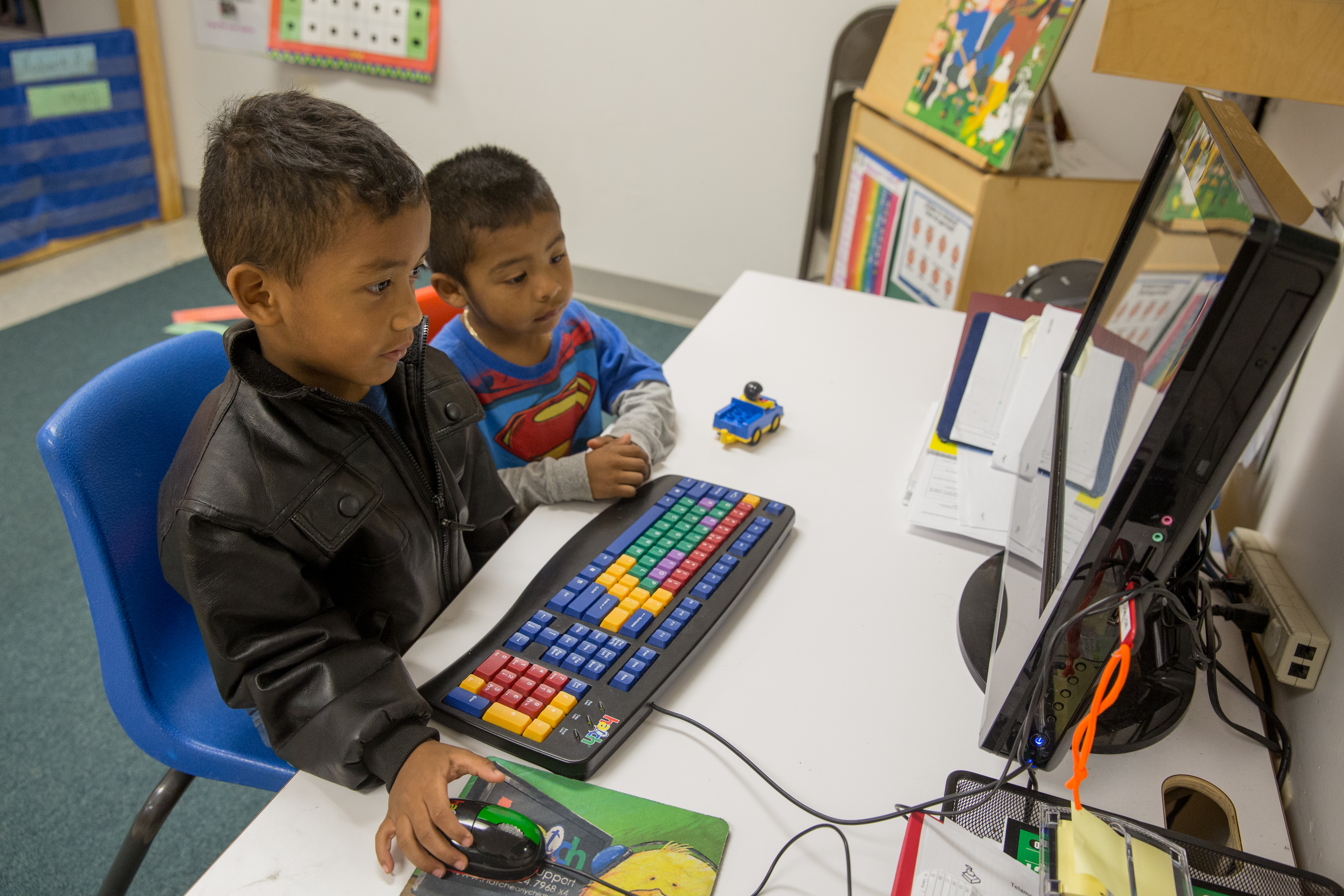 Listening, understanding, and using language to communicate with others
Reading and writing
Reasoning, memory, problem-solving, and thinking skills that help young children understand and organize their world 
Using their senses to gather and understand information and respond to the world
Developing their gross and fine motor skills, which refers to moving their bodies and grasping, holding, and manipulating small objects
Learning to keep themselves safe and healthy
Creating and sustaining meaningful relationships with adults and other children
Expressing, recognizing, and managing their own emotions and responding appropriately to others’ emotions
[Speaker Notes: Educators and adults in children’s lives teach young children with learning what they need to know to succeed in grade school and in life. They receive age-appropriate instruction in a number of activities, some of which are listed on this slide.]
Children benefit from enrollment in Head Start
Children who attend Head Start receive: 
Education that supports learning in both English and the language the child’s family speaks at home 
Care in a safe space where they can learn and play while parents work
Free health care, including medical, mental health, dental, hearing, and vision
Free breakfast, lunch, and snacks
Compared with peers who don’t attend Head Start, children enrolled in Head Start programs are more likely to: 
Graduate from high school and attend college
Have improved social, emotional, and behavioral development 
Be better prepared to be parents themselves
Employment opportunities at Head Start
Head Start offers a wide range of employment opportunities.
Teachers
Cooks
Office assistants
Teachers’ assistants
Cleaning/ maintenance staff
Bus/van/truck drivers
Classroom aides
Data entry technicians
Accountants
Infant/toddler caregivers
[Speaker Notes: These are just some of the many different positions Head Start hires for.]
Benefits of working at Head Start
Flexibility—Part-time, full-time, and volunteer jobs in and out of the classroom
Convenience—The ability to work in the same place their child learns
Compensation—Good pay and benefits 
Some programs offer year-round compensation and others offer compensation only during the school year 
Total benefits, such as health insurance, depend on the program location and whether you work full- or part-time
Comfort—Safe, family-oriented, inclusive, and diverse work environments
Community—Opportunity to meet other parents, professionals, and people in their community 
Assistance—Help with meeting the needs of their family
Skills building—Build communications and other skills on the job, including learning English as a second language
Advancement—Professional development to 
Improve their skills in serving children and families
Increase their earning potential
Meet degree or certification requirements
[Speaker Notes: Head Start programs support the well-being of the whole child, and that includes offering services to support the families of enrolled children. Head Start’s range of services helps ensure children’s success in school and the wider world.]
Introducing a new toolkit to connect resettlement agencies and Head Start
To better explain our offerings, we have created a toolkit with new, customizable materials that you can use to promote Head Start at your resettlement agency:
Fact sheets
Posters and flyers
Social media ads
Text messages
1
Provide clear and simple information about how to enroll children with refugee status in Head Start
Main Goals:
2
Provide clear and simple information that allows adults with refugee status to apply for jobs at Head Start
3
Help resettlement agencies and Head Start programs better understand each other’s services and how to collaborate to serve children and families with refugee status
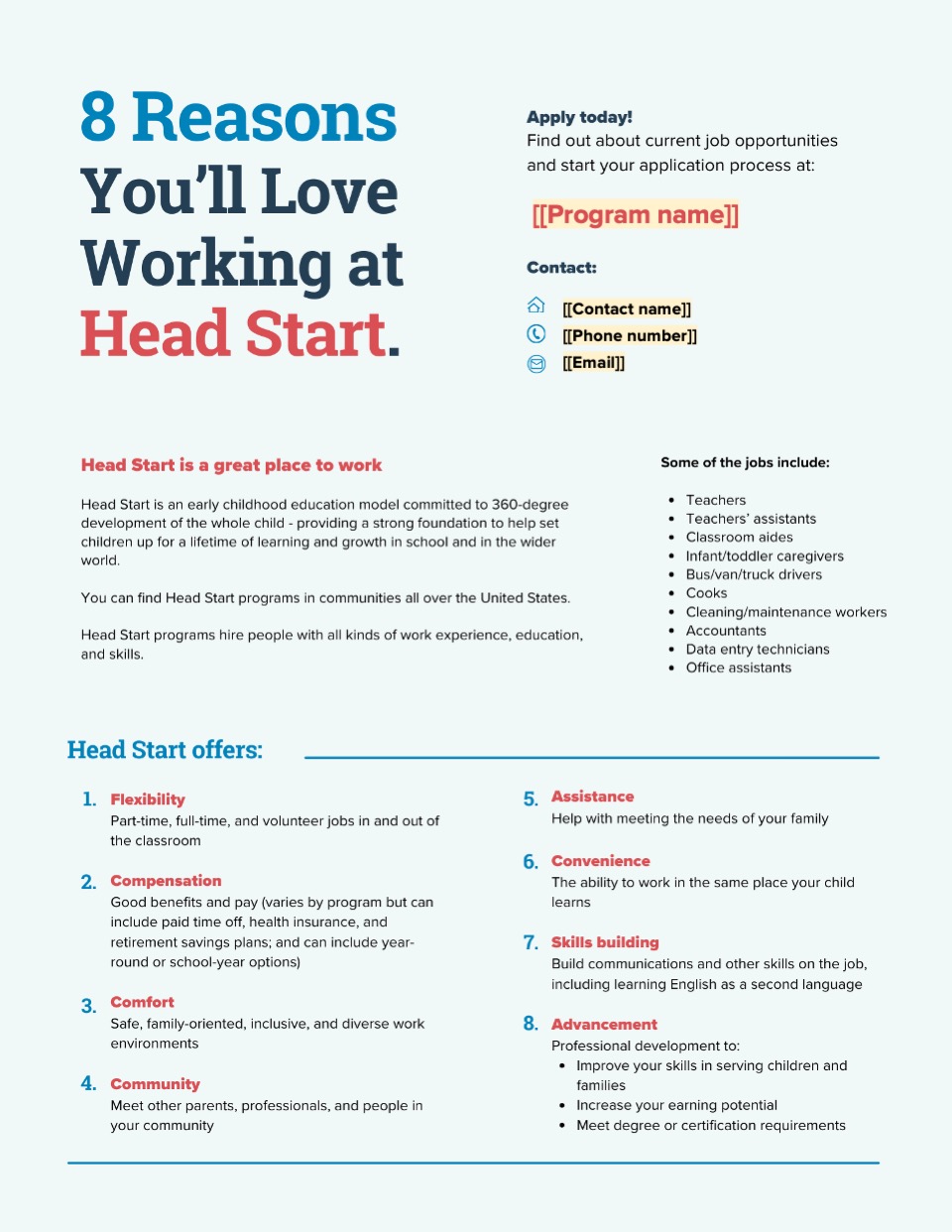 Poster example
Consider printing and hanging the posters in this toolkit to help advertise Head Start opportunities and benefits for children and families with refugee status.
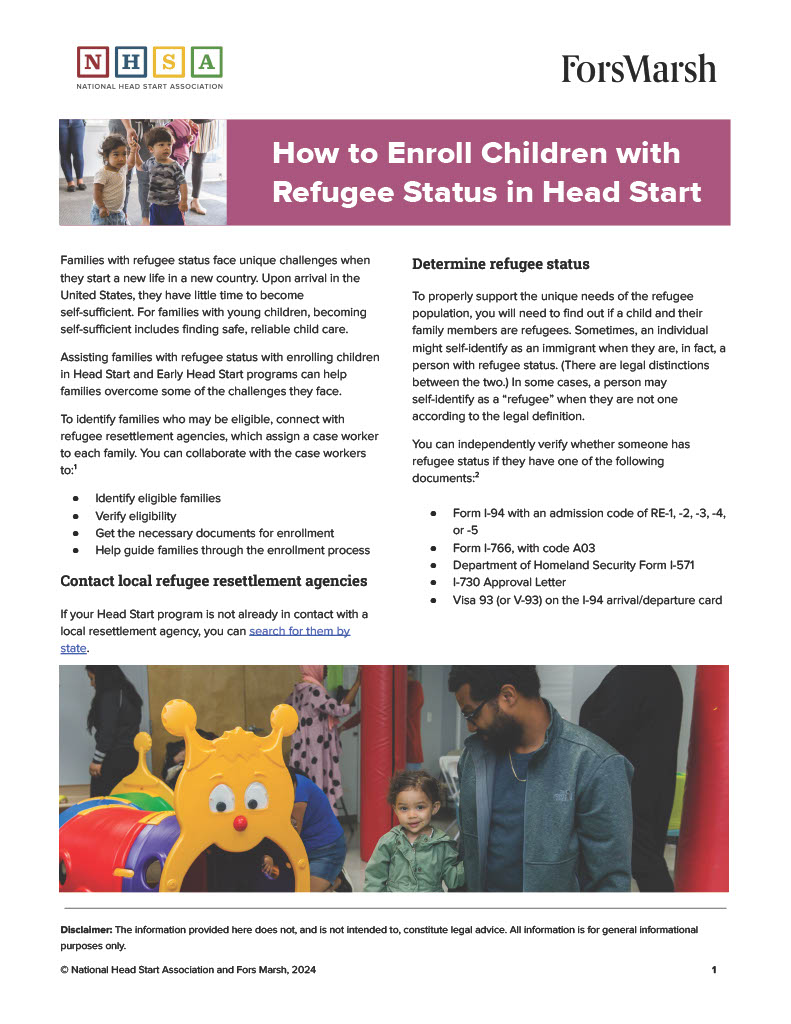 Fact sheet example
You can reference the fact sheets in this toolkit when introducing Head Start to families with refugee status. Fact sheets contain simple, clear information on Head Start benefits; how to enroll children; and how to apply for jobs.
Key takeaways
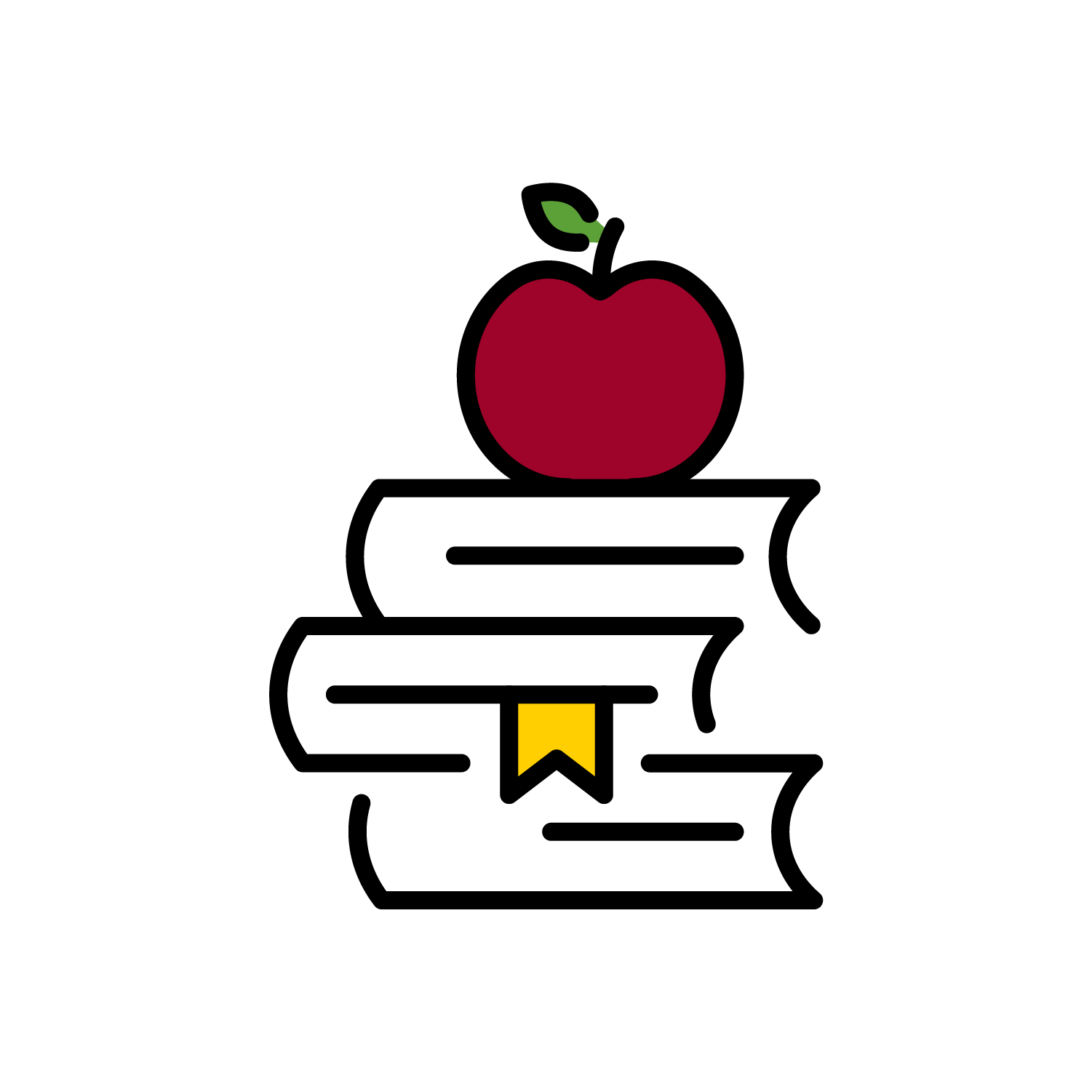 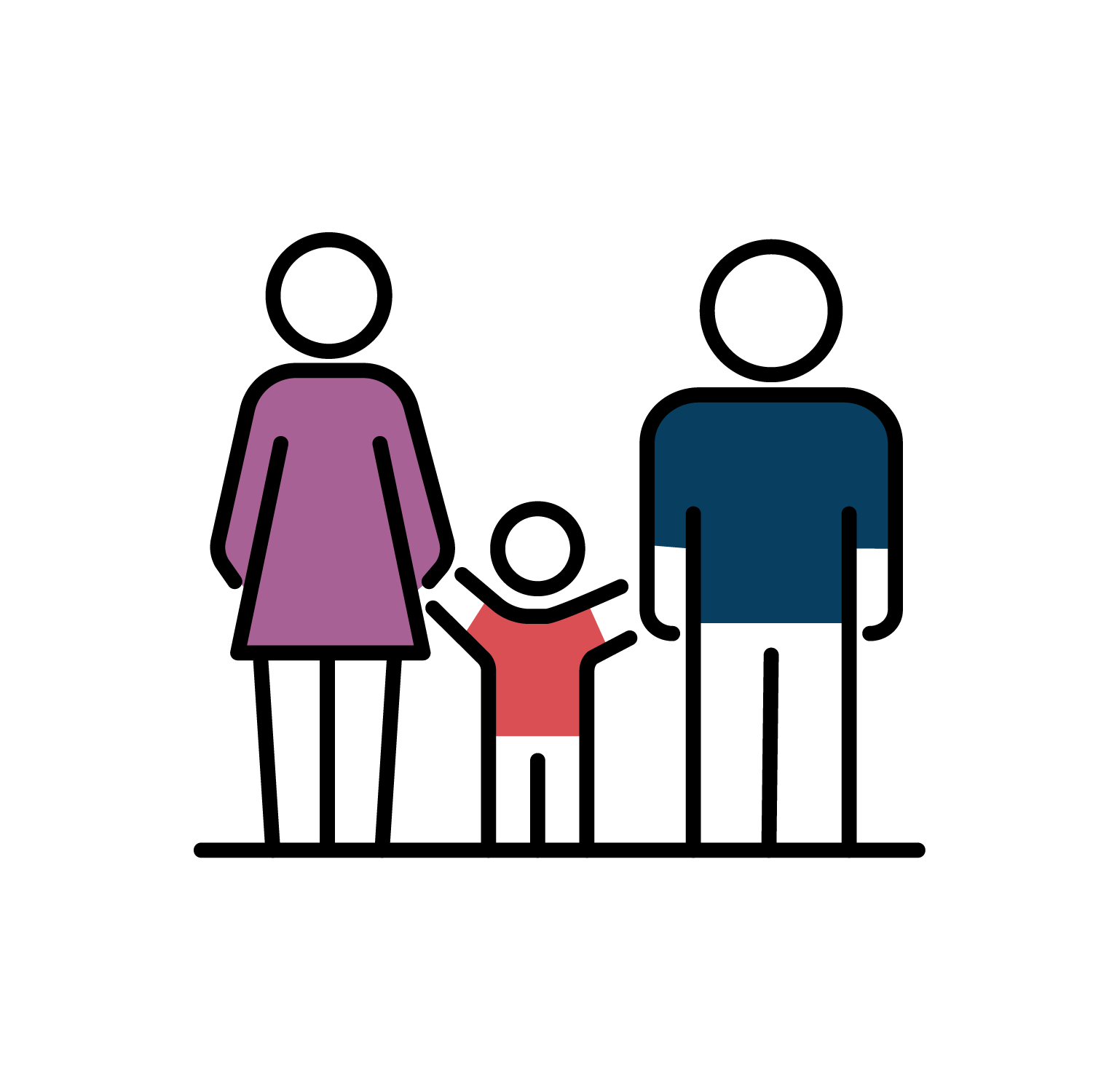 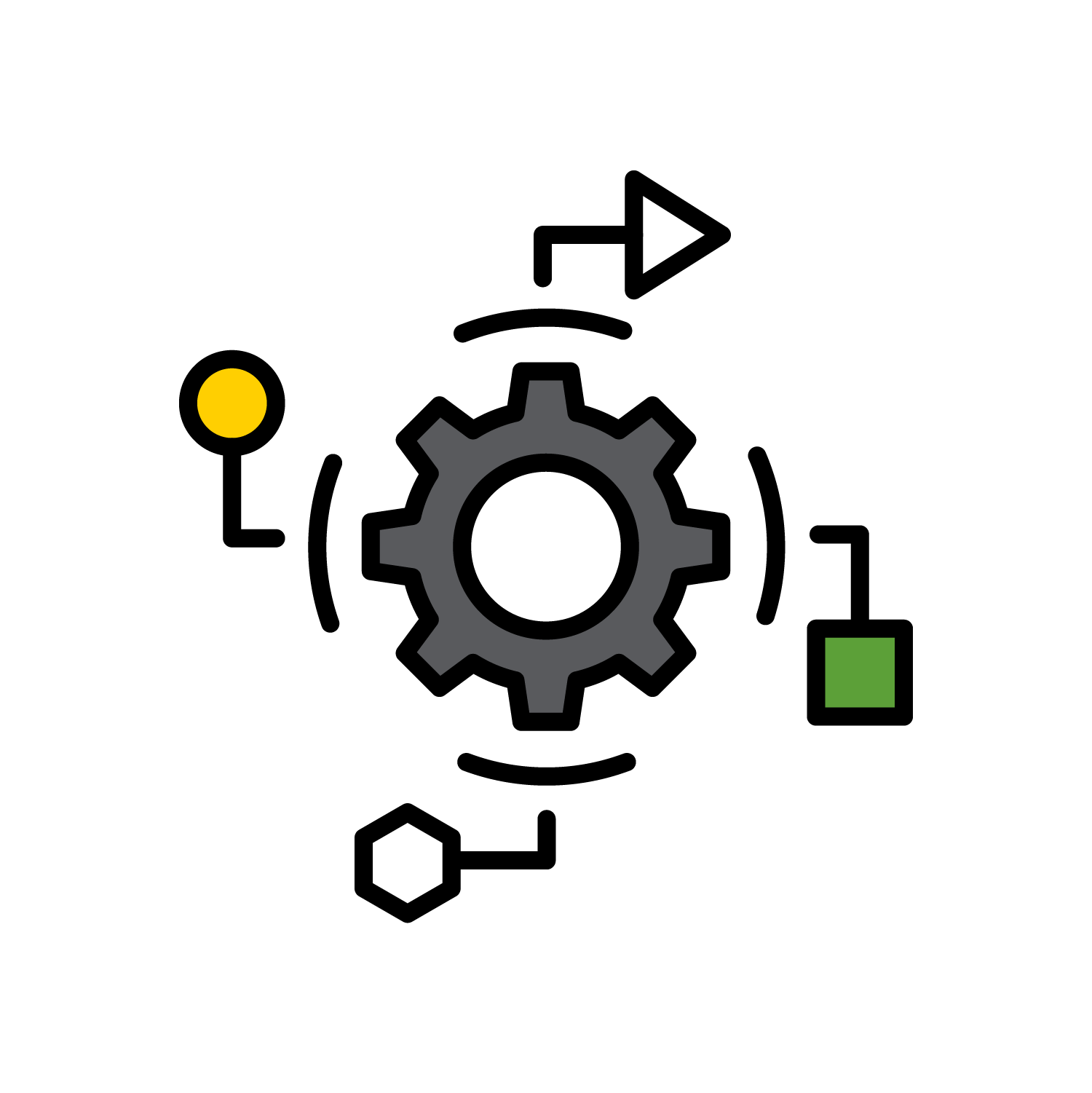 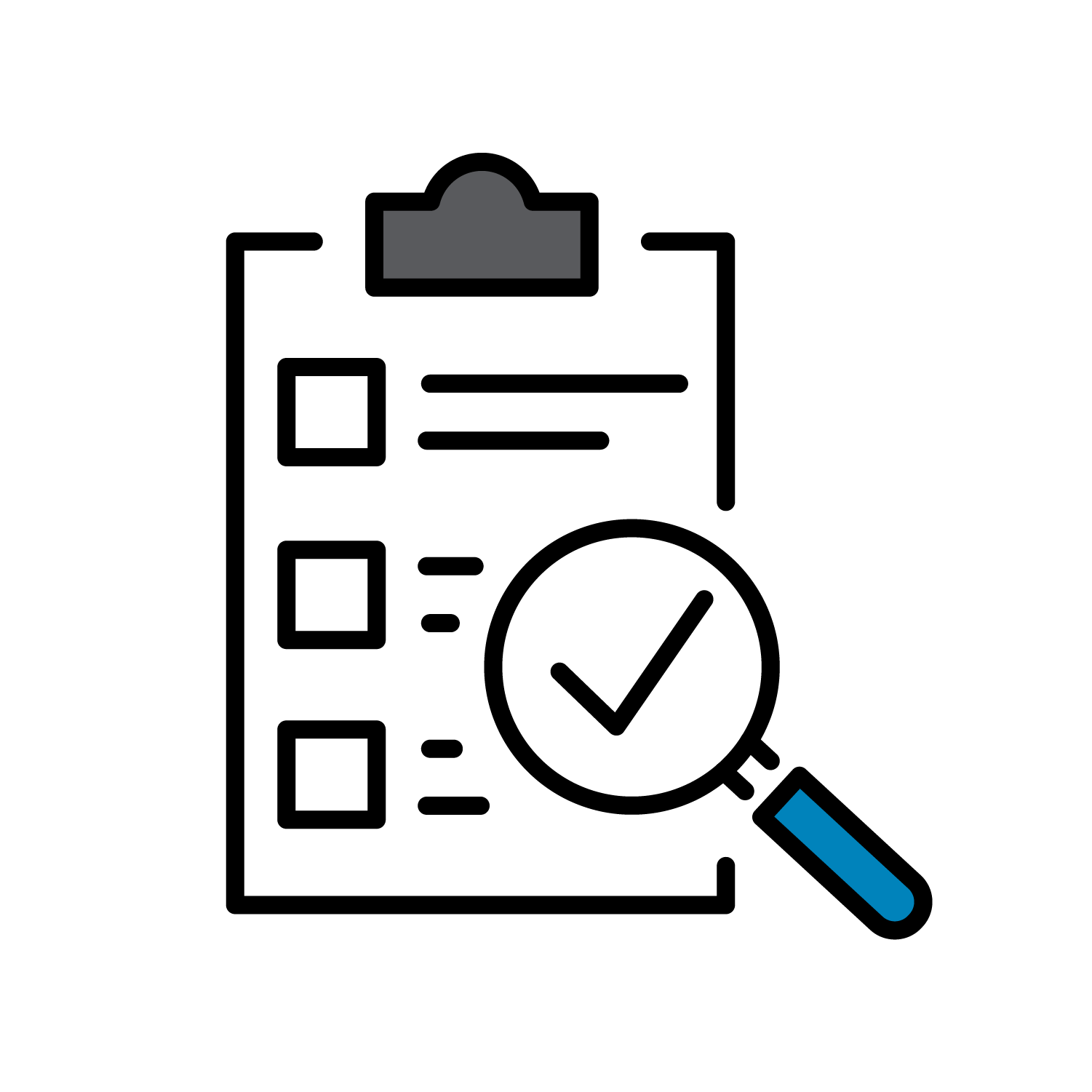 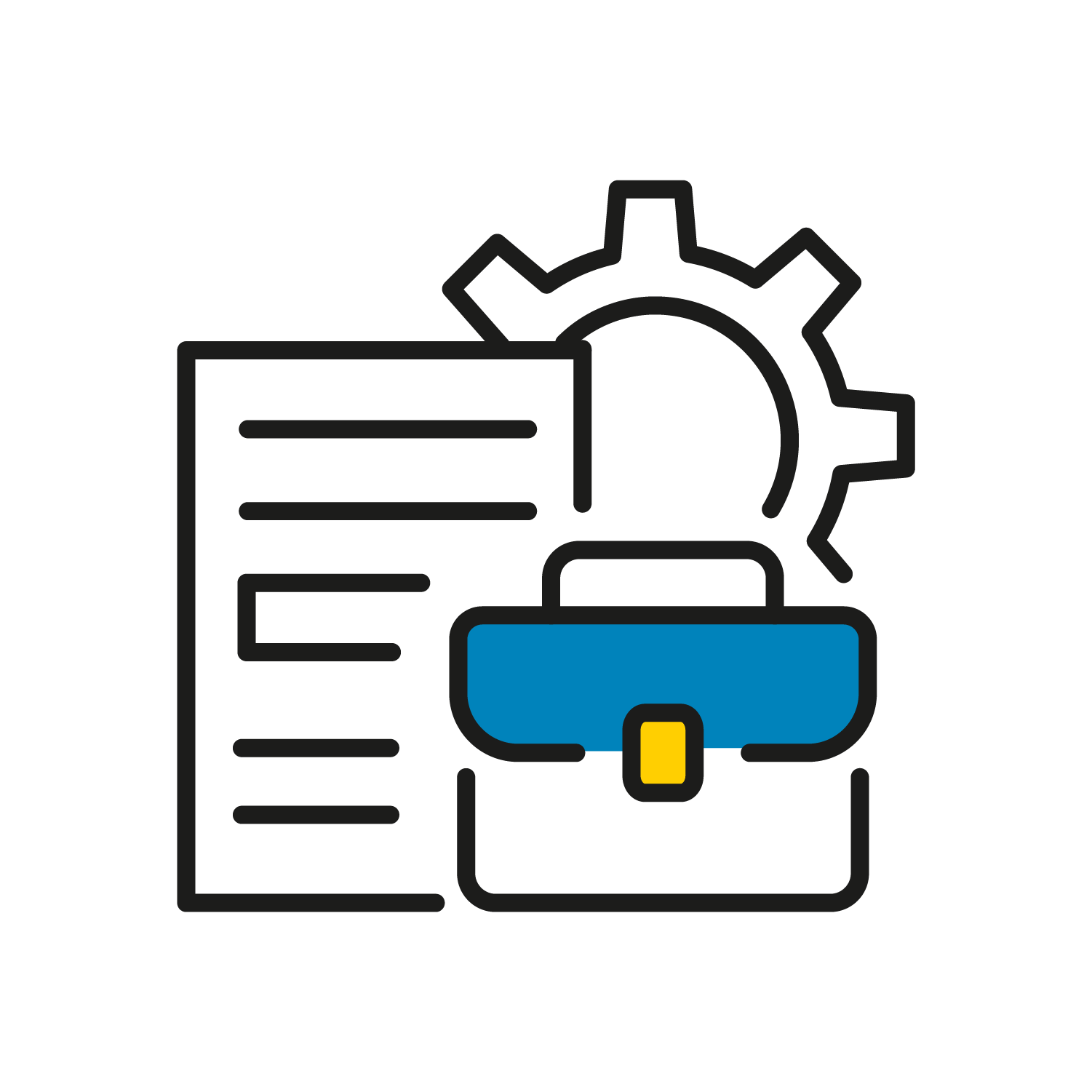 Contact information
For more information about Head Start, or if you’d like assistance with enrollment or job applications, please reach out to me at the email address or phone number below.
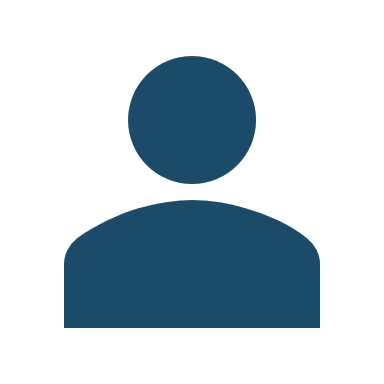 PRESENTER NAME
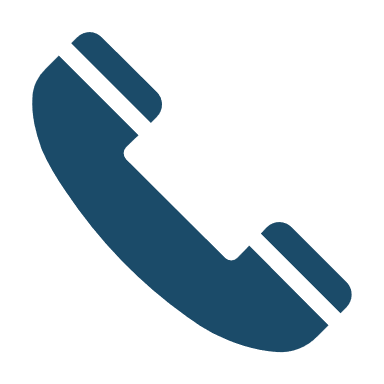 PHONE NUMBER (XXX) XXX-XXXX
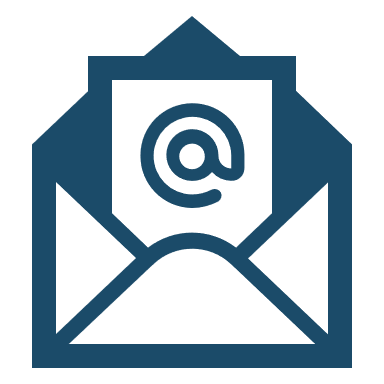 EMAIL ADDRESS
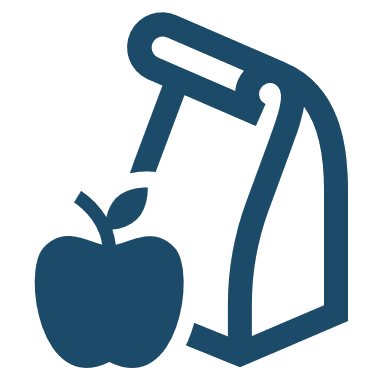 HEAD START PROGRAM NAME
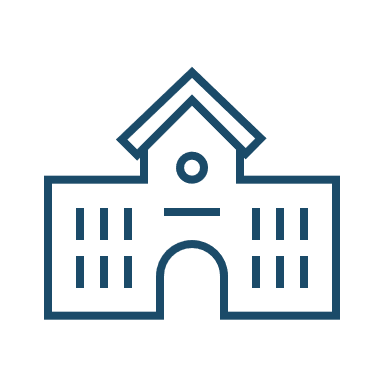 PROGRAM STREET ADDRESS, STATE, CITY, ZIP CODE